GESTU  - Gehörlos/schwerhörig erfolgreich studieren
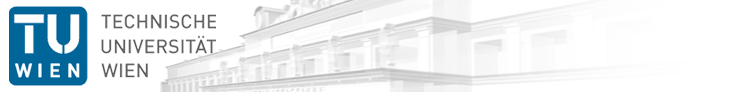 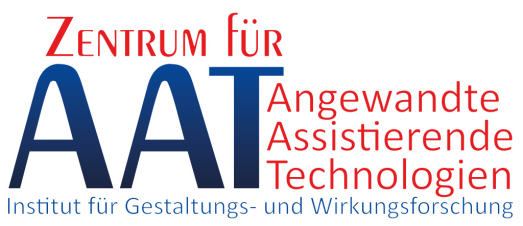 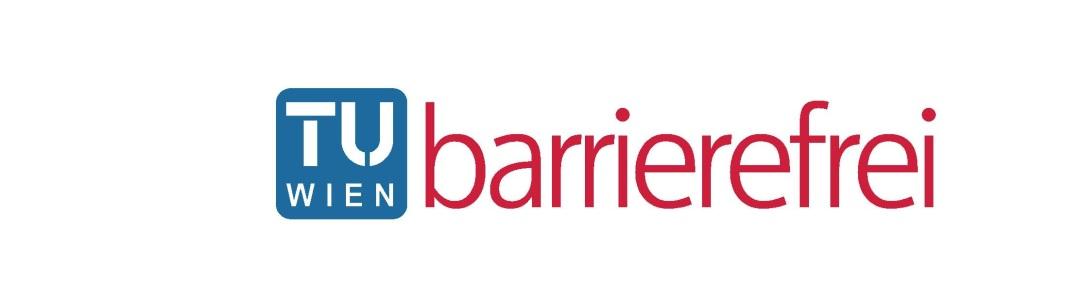 Teaching
Support
Center
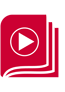 Karin Moser   Georg Edelmayer
GESTU  - Was ist das
Unterstützung gehörloser und schwerhöriger Studierender in Wien um deren Studiensituation zu verbessern

Servicestelle an der TU, an die sich schwerhörige und gehörlose Studierende und Studienanfänger/innen wenden können
Vom Pilotprojekt zur Servicestelle
Modellversuch/Pilotprojekt (2010-2012)
Ziel: gehörlosen (und schwerhörigen) ein gleichberechtigtes Studium ermöglichen  
Dauer: 2 Studienjahre – Juni 2010 bis Juni 2012
Durchgeführt von: Institut 'integriert studieren' (bis Ende 2011) und dem Zentrum für angewandte assistierende Technologien + Studiensupport (ab 2012) an der TU-Wien
Gefördert von: BMW_F, TU-Wien, BSB, FSW
[Speaker Notes: Ziele:
Studiensituation für gehörlose und schwerhörige Studierende verbessern
Studium zeitgerecht und erfolgreich abschließen
Erhöhung der Zahl der gehörlosen Akademiker/innen in Österreich
Verringerung des Organisationsaufwandes für gehörlose Studierende
-> Einrichten einer Servicestelle (für den tertiären Bildungsbereich)

Testen (und Entwickeln) von Möglichkeiten der technischen Unterstützung Studierender
Fachgebärden (sammeln, diskutieren, …)]
Vom Pilotprojekt zur Servicestelle
2012: Verhandlungen über eine Fortsetzung und Evaluierung der Ergebnisse

“Übergangssemester“ im WS 2012/13 (eigentlich eine Verlängerung des Modellversuches um die Unterstützung weiterhin anbieten zu können)
Vom Pilotprojekt zur Servicestelle
Servicestelle (2013-2016)
Auf Basis der Erfahrungen im Pilotprojekt eine eigene Servicestelle an der TU-Wien zur Unterstützung gehörloser und schwerhöriger Studierender vom Sommersemester 2013 bis zum Wintersemester 2015/16
Dotiert vom bmwfw     -> GESTU ist zuständig für Unterstützung im tertiären Bildungsbereich
(derzeit) auf Wien beschränkt
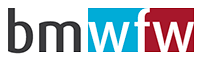 Studierende
Zahl der unterstützten Studierenden steigt:
11 Studierende im ersten Projektjahr
14 Studierende im zweiten Projektjahr


Derzeit (Sommersemester 2015) 19 Studierende von GESTU betreut
Studierende
Student/innen von vielen verschiedenen Universitäten:
TU Wien
Universität Wien
Pädagogische Hochschule Strebersdorf
FH Campus Wien
Diplomatische Akademie
WU Wien
Studierende
Studienfächer:
Wirtschaftsinformatik
Geschichte
Linguistik
Pädagogik
Psychologie
Soziale Arbeit
Soziologie
Sportwissenschaften
Lehramt Mathematik und Sport
Lehramt Psychologie-Philosophie und Geschichte
Literaturwissenschaft
Molekular-Biologie
Ernährungswissenschaft
Bildungswissenschaft
Wirtschaftsrecht
Technische Informatik
BWL
Green Building
Studierende
Aufnahmekriterien:
Schwerhörigkeit/Gehörlosigkeit
Studium bzw. Studieninteresse an einer Einrichtung des tertiären Bereichs im Raum Wien
Bei Knappheit werden ÖGS-kompetente Studierende bevorzugt
Studierende
Von Teilnehmer/innen wird erwartet:
Zuverlässigkeit:
Terminabsagen (z.B. LV mit Dolmetschung) so früh wie möglich
Stundenplan für das nächste Semester möglichst früh bekannt geben
Dolmetscheinsätze bestätigen (Unterschrift)
Regelmäßiges Feedback
Studium = Hauptinteresse (Nebenjobs nur in geringem Ausmaß)
Studierende
Aufnahmeprozedur:
Kontaktaufnahme gestu@tuwien.ac.at - Terminvereinbarung
Informations-/Beratungsgespräch
Lebenslauf + Motivationsschreiben
Servicestelle
Ist zentrale Anlaufstelle für gehörlose/schwerhörige Studierende in Belangen des Studiums
Für alle Studierende Beratung wahlweise in Deutsch oder ÖGS
Organisation von ÖGS-Dolmetscher/innen, Schriftdolmetscher/innen, Mitschreibkräften, …
Kümmert sich um deren Finanzierung
Servicestelle
Sensibilisierung und Beratung von Universitätsangehörigen
Besonderheiten der Arbeitsweise von gehörlosen/schwerhörigen Studierenden
Dolmetschung
Prüfungen
Einbindung von gehörlosen Menschen im Unterricht
Beratung und Vermittlung in Konfliktsituationen
Servicestelle
Sorgt für nationale (und internationale) Vernetzung 
Öffentlichkeitsarbeit
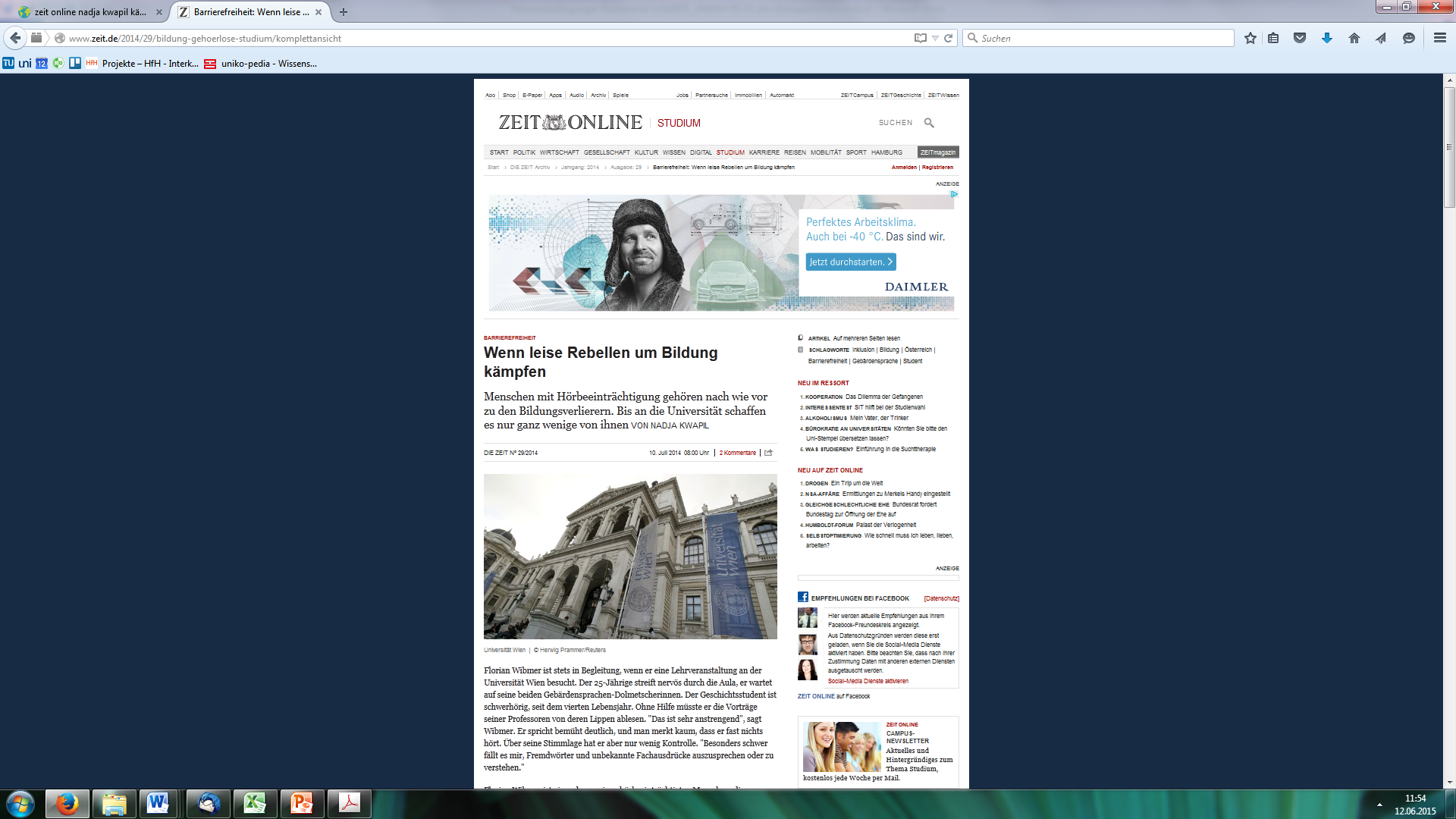 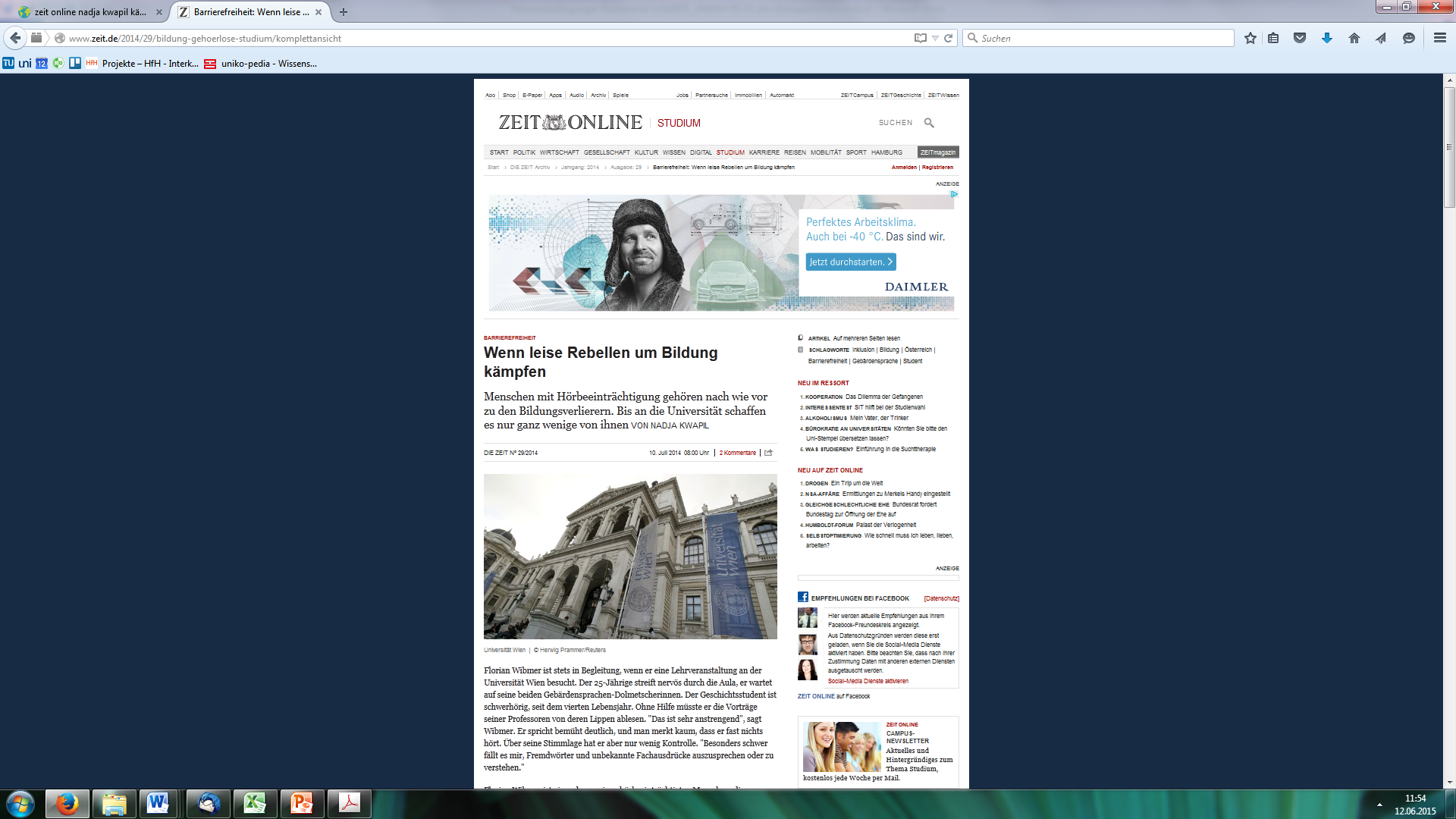 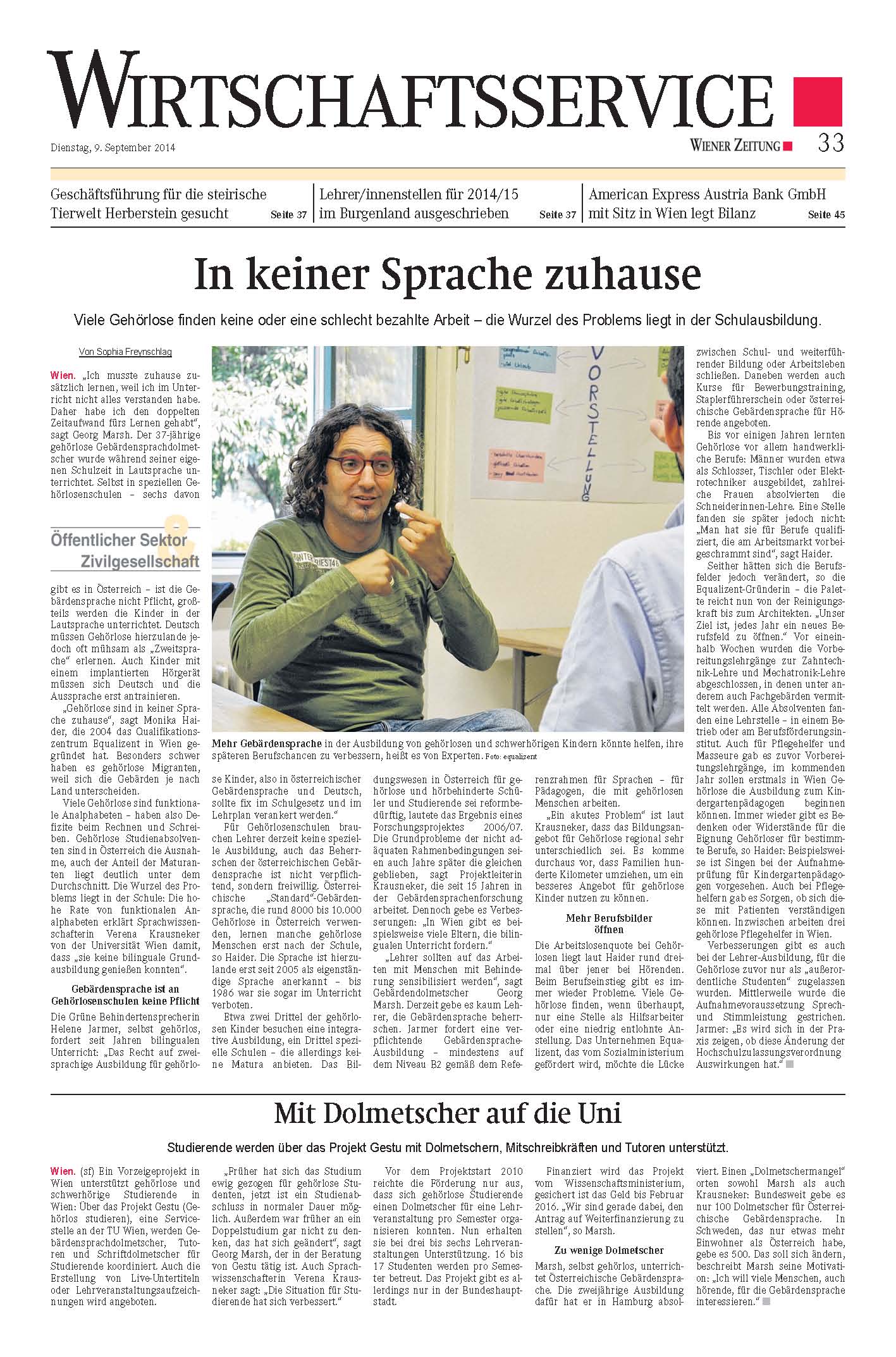 Website
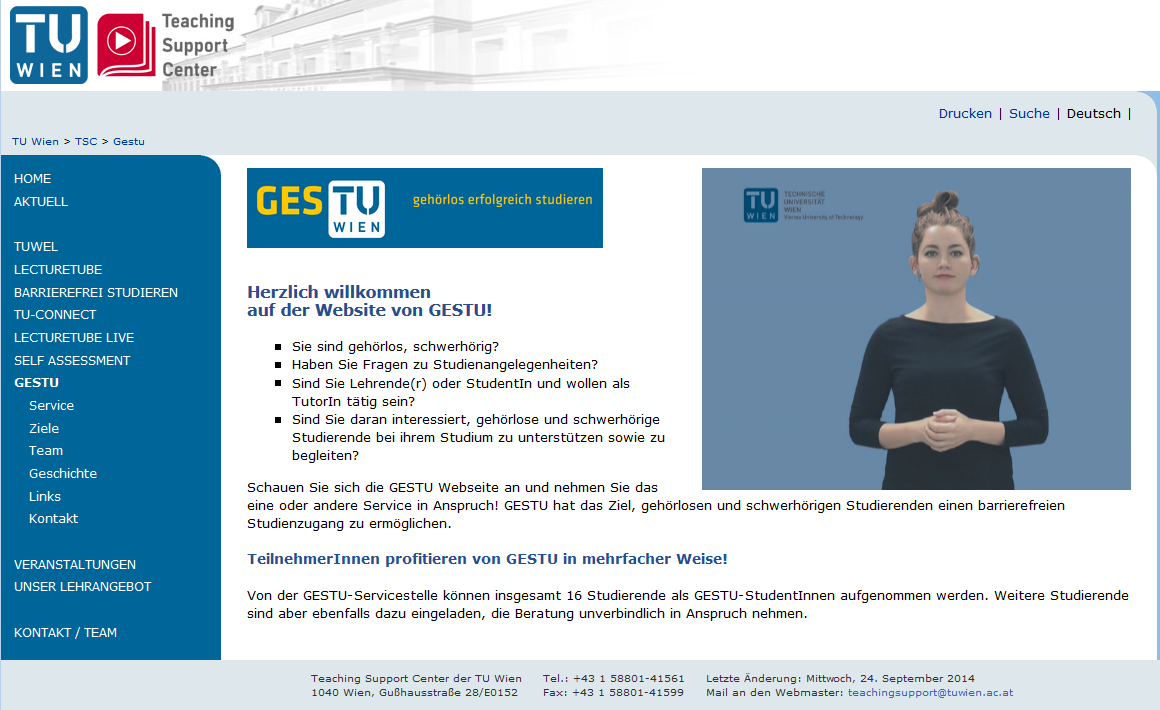 www.gestu.at
[Speaker Notes: Wird als Unterseite des TSC der TU angbeoten]
Technikunterstützung
Videoaufzeichnungen während der Vorlesungen -> Lernplattformen der Universitäten
Technikunterstützung
Live-Transkription (der Vorlesung)
Vortrag  (und eventuell Wortmeldungen aus dem Auditorium) werden live von Sprache nach Text gewandelt
Text wird am Laptop dargestellt. Studierende können mitlesen
durch
Schriftdolmetscher/innen  vor Ort
Schriftdolmetscher/innen/ Re-speaking remote (‚über das Internet zugeschaltet‘)
Technikunterstützung
Bla bla
blabla
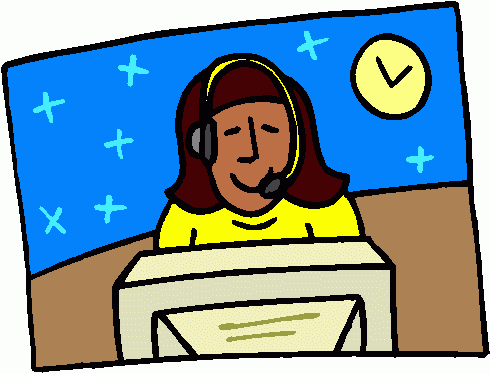 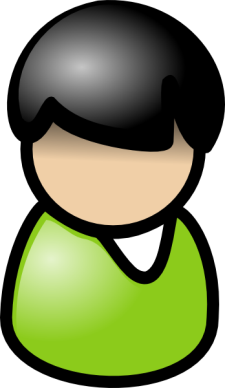 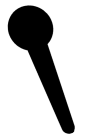 Sprache
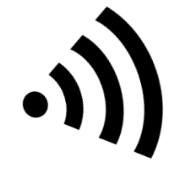 Text
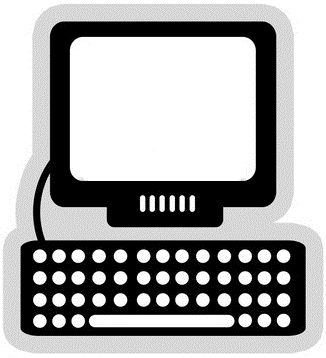 Schriftdolmetschung
Re-speaking
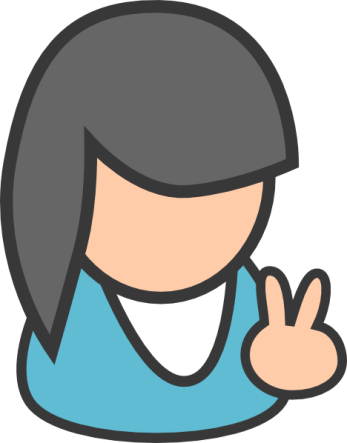 Bla bla
blabla
Technikunterstützung
Re-speaking
Audioinformation eines Vortrages wird an 'Re-Speaker/innen' übertragen 
Wird 'nachgesprochen‘ und mit Spracherkennungssoftware in Text umgewandelt
Der Text wird in Browser (oder App) dargestellt
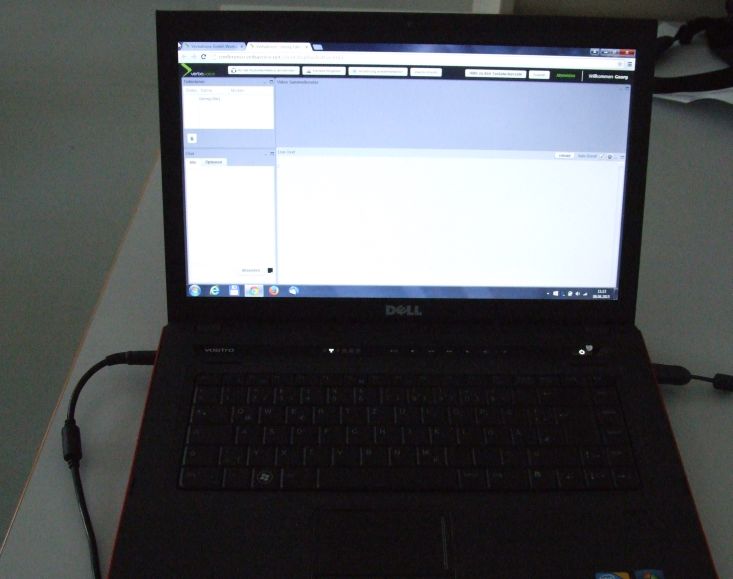 Interface für Live-Transkription
Technikunterstützung
Bla bla
blabla
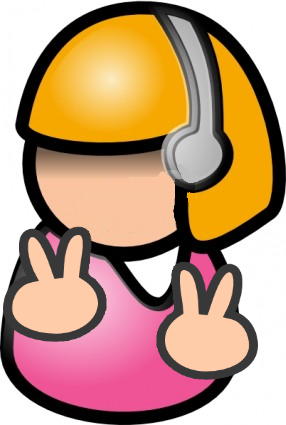 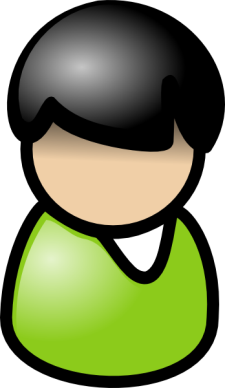 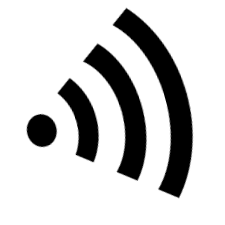 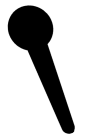 Super!
Funkmikrofone für Dolmetscher/innen
Bei schlechter Akustik im Hörsaal
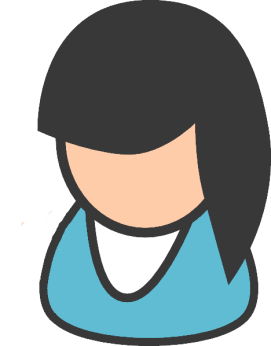 Technikunterstützung
Ansteckmikrofon mit Sender






            Empfänger mit Ohrhörer
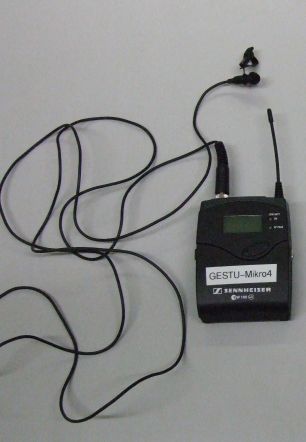 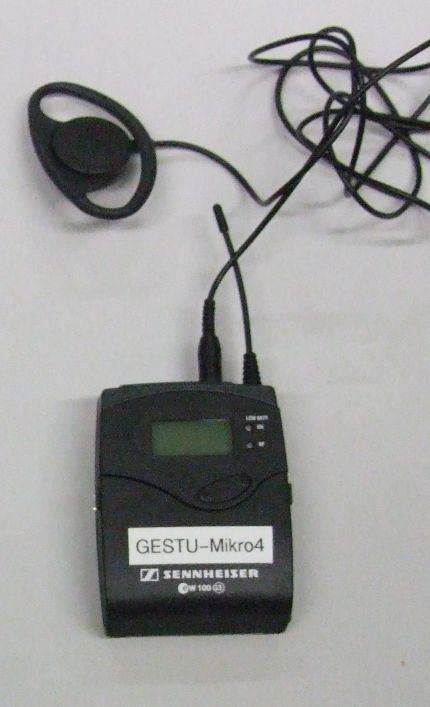 (Low-) Tech
Die ‚Spiegellösung‘
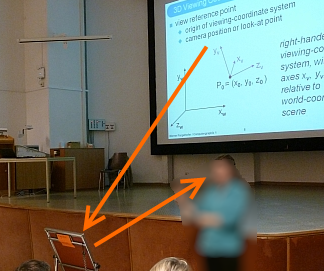 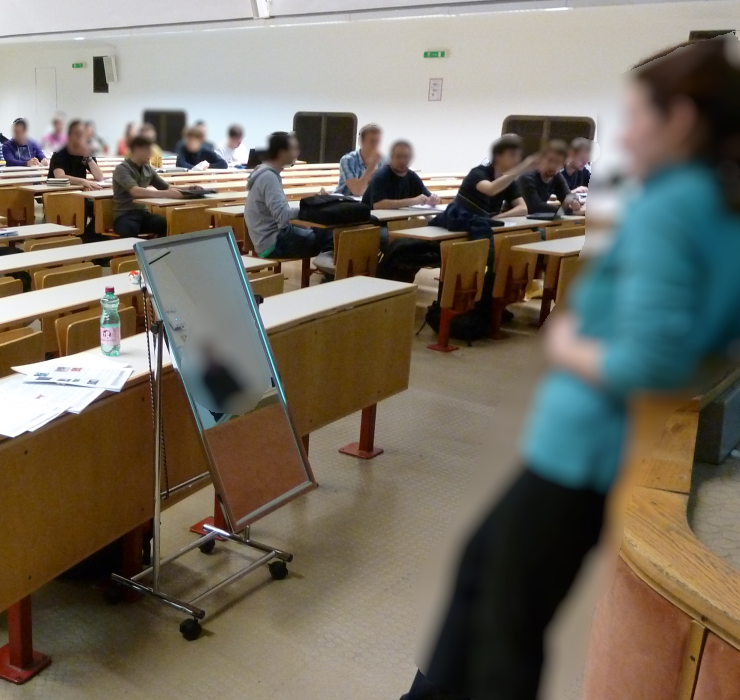 Fachgebärden
Auf ÖGS für viele Fachbegriffe noch keine Fachgebärden vorhanden (z.B. aus Molekularbiologie, Wirtschaftsinformatik, …)
Hoher Bedarf an akademischem Sprachregister auf ÖGS für tertiären Bereich (Austausch, Dolmetschung,…)

	 GESTU-Fachgebärdenentwicklung
Fachgebärden
Fachgebärden werden oft spontan von Studierenden untereinander oder mit Dolmetscher/innen vereinbart (entwickelt)
Sammeln der Fachgebärden
Diskutieren/verbessern in kleinen Fachgruppen
Zur Verfügung stellen der Fachgebärden für zukünftige Studierende (und andere interessierte Personen)
Fachgebärden
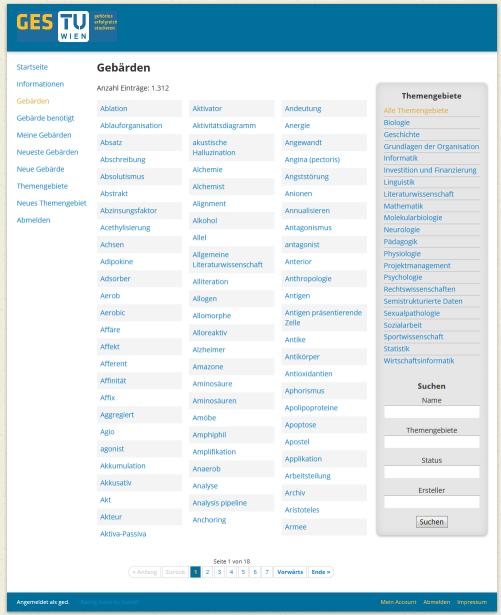 Online-Tool
Sammeln von Fachgebärden
Diskutieren über neue Gebärden
Derzeit:
ca. 1300 Fachvokabel
21 Themengebiete (teilweise überlappend)
Ca 30 Benutzer/innen
Oktober 2015: Veröffentlichung (für alle zugänglich)
Evaluation
Kontinuierliche Rückmeldungen der Studierenden und der Dolmetscher/innen
Umfangreiche Rückmeldungen der Studierenden und Dolmetscher/innen einmal pro Semester
Externe Evaluation kurz vor Ende der jeweiligen Förderperiode  (Studierende, Servicestelle, Teamleitung, Vortragende, Dolmetscher/innen…)
Verbesserung der Zusammenarbeit
Qualitätsverbesserung
Zukunftsaussicht
Budgetverhandlungen mit dem bmwfw  für die nächste Periode (2016-2018)
Wunsch: Unterstützung anderer Universitäten Österreichs beim Aufbau ähnlicher Unterstützungsmaßnahmen
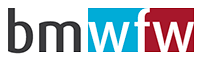 Kontakt
Servicestelle

GESTU
Favoritenstrasse 9, Stiege 3, 1. Stock
1040 Wien

Öffnungszeiten: nach Vereinbarung
E-Mail: gestu@tuwien.ac.at
SMS und Videotelefon: +43 664 605 884 293
Skype: gestu-servicestelle